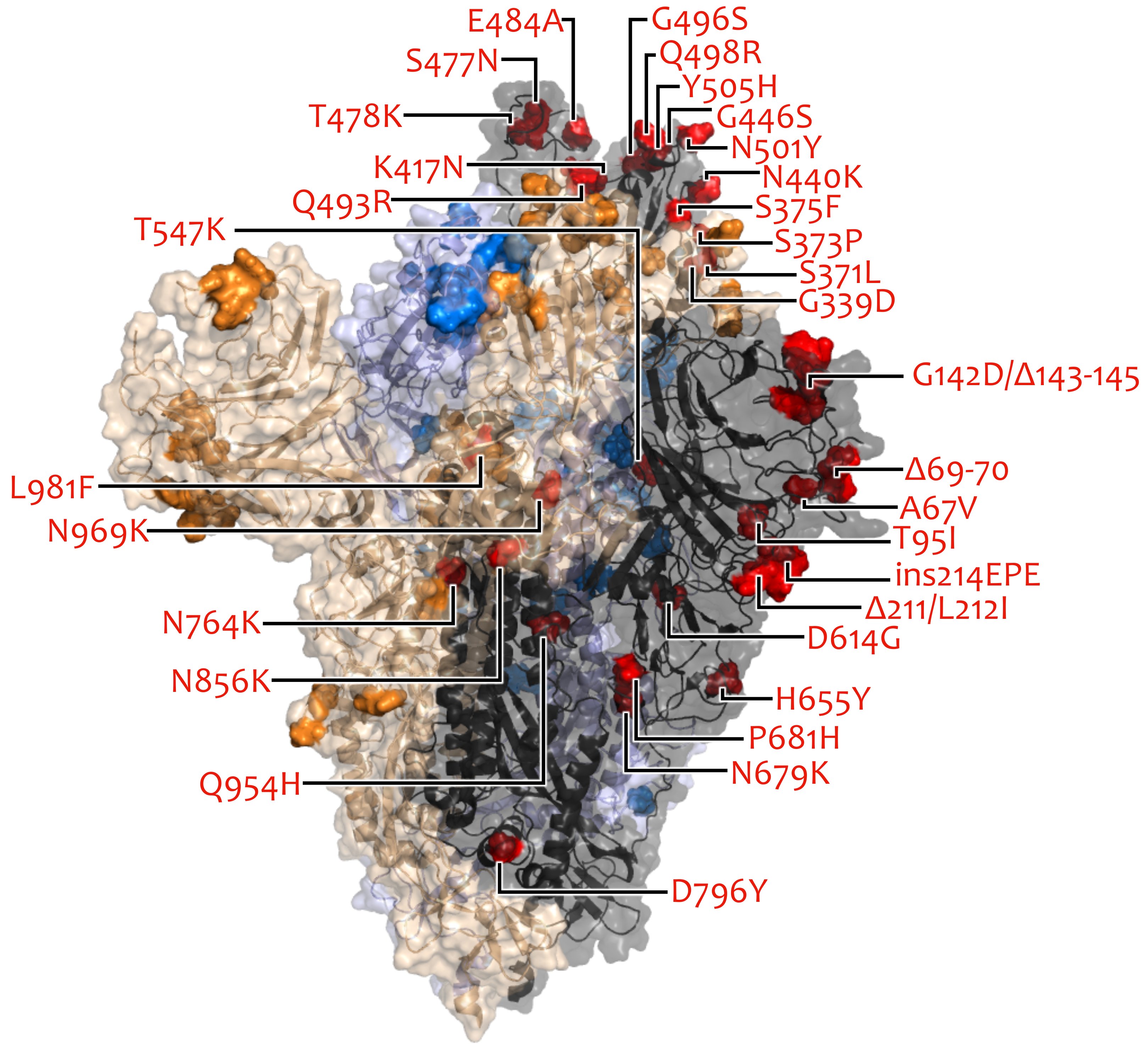 VOC/VOI in Deutschland aktuelle Situation
FG36, FG32, MF1, MF2, MF4, AG Evo, FG17Berlin, 29.06.2022
29.06.2022
1
VOC Anteile (Datenstand: 27.06.2022)
29.06.2022
2
Omikron-Sublinien Anteile (Datenstand: 27.06.2022)
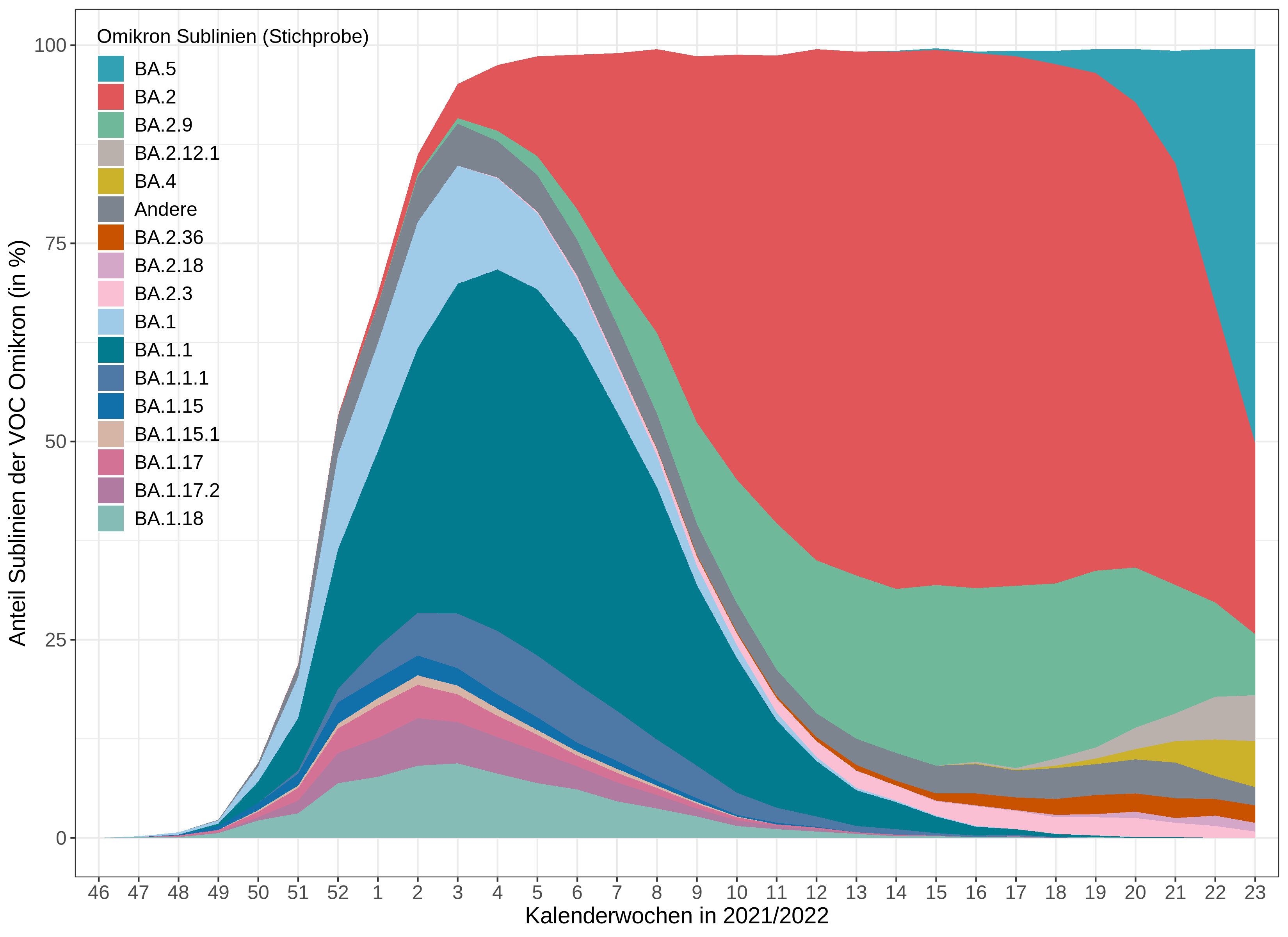 KW24/2022 (Stichprobe)

Omikron		100%
    BA.5 		65.7%
    BA.2		26.8%
    BA.2.9 		  4.3%
    BA.2.12.1 		  3.9%
    BA.4 		  7.4%
Nachweise im gesamten Datensatz:

BA.5          14.270 (8.494 in Stichprobe)
BA.4        1.951 (1.135 in Stichprobe)
BA.2        201.216 (156.008 in Stichprobe)
Prozentuale Anteile der Omikron (Sub-)Linien mit einem Anteil von jemals >1%, bezogen auf die Genomsequenzen aus der Stichprobe, absteigend sortiert nach ihrem Anteil in KW 24.
29.06.2022
3
Nachweise Rekombinanten  (Datenstand: 27.06.2022)
Hinweis:
Die Anzahl und Anteile der Rekombinanten aus der Stichprobe sind nun in der Tabelle zum Download enthalten du werden im Berichtstext nicht separat aufgeführt.
29.06.2022
4
BA.5
BA.4
Seqs: 14.270 davon 8.494 in Stichprobe

8191 Fälle im bis KW 25
Hospitalisiert: 92 (1 %); 4732 (58 %) NA
Verstorben: 1 
Infektionsort: Afrika(2), Amerika(2), Asien (4)
Seqs: 1.951 davon 1.135 in Stichprobe

1232 Fälle im Meldesystem bis KW 25
Hospitalisiert: 15 (1 %) ; 784 (59 %) NA
Verstorben: 1 
Infektionsort: Afrika (2), Amerika (2)
BA.5 nach AG
BA.4 nach AG
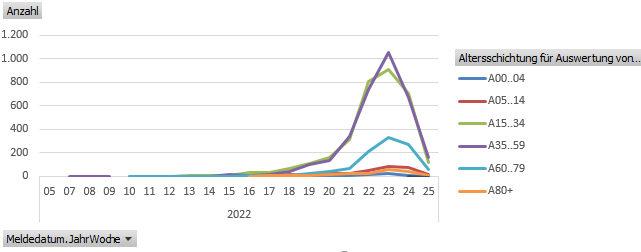 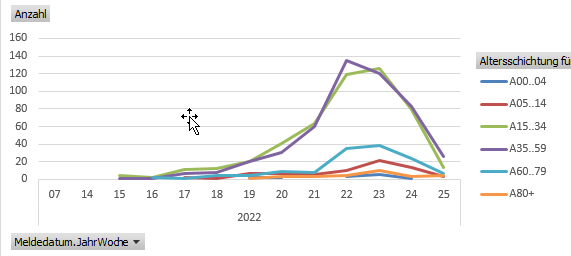 Datenstand 28.06.2022
29.06.2022
5
[Speaker Notes: BA.5: Meldesystem: 26/1101 Verdachtsfälle
BA.4: Meldesystem: 7/201 Verdachtsfälle]
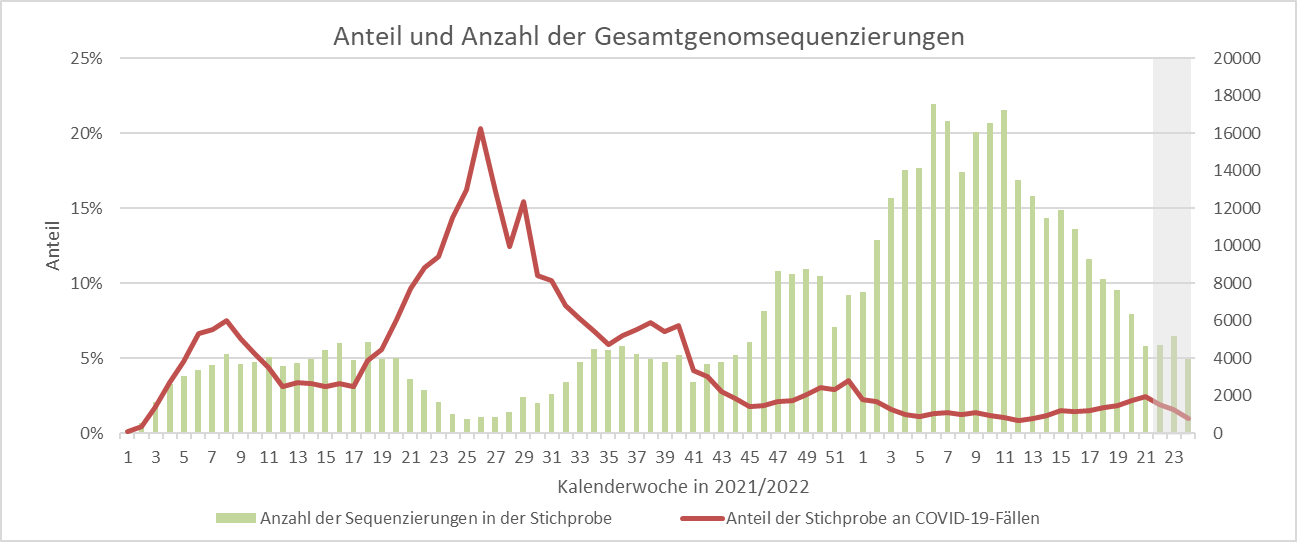 Gesamtgenomsequenzierungen
25.06.2022: 983.331 Vollgenomsequenzen
CorSurV verlängert ab 01.07.2022
Einschränkung der Anlässe
Einschränkung der Vergütung (150 €)
Abstufung des Umfang angepasst.
29.06.2022
6